AReportPreaching the Gospel                                                     	in Spanish
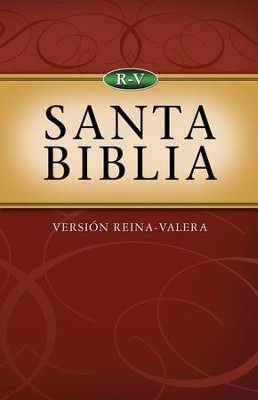 University                             CHURCH OF CHRIST                    Tampa, Florida

March 27, 2022
Started Preaching October 3, 1965Port Arthur, TexasTex-MexSpanishEnglish
1930’s – USA & MEXICO   * S.A.  Argentina – Chile – Brazil – Colombia	Ecuador – Peru – Uruguay – Venezuela  * C.A. Costa Rica – El Salvador – Guatemala 	Nicaragua – Honduras  * Caribbean Cuba – Dominican Republic – Cayman 	Islands – Saint Croix  * Canada Calgary – Montreal   * Europe Spain – England – Switzerland
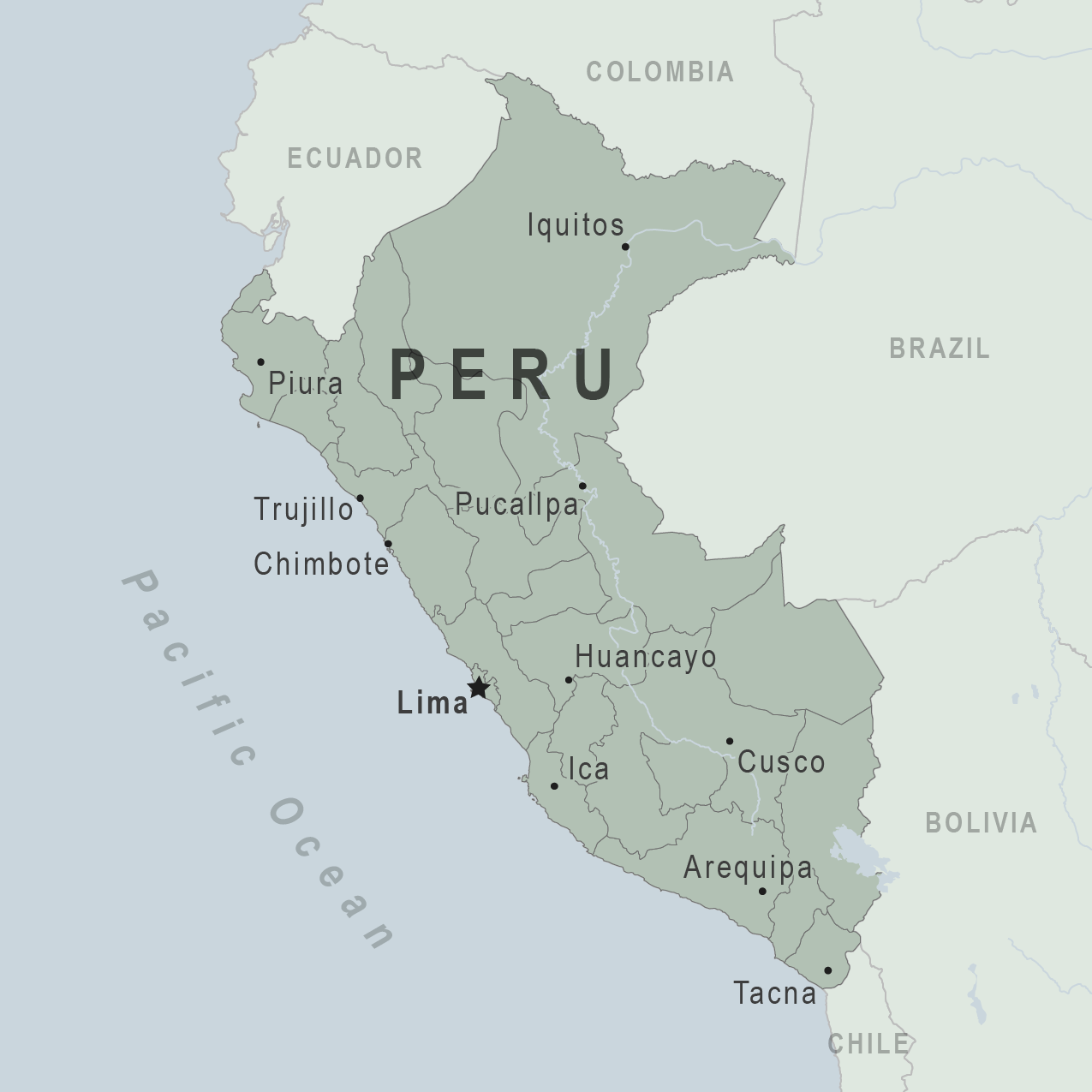 2021; 2022 ○Lima○Piura○Catacaos
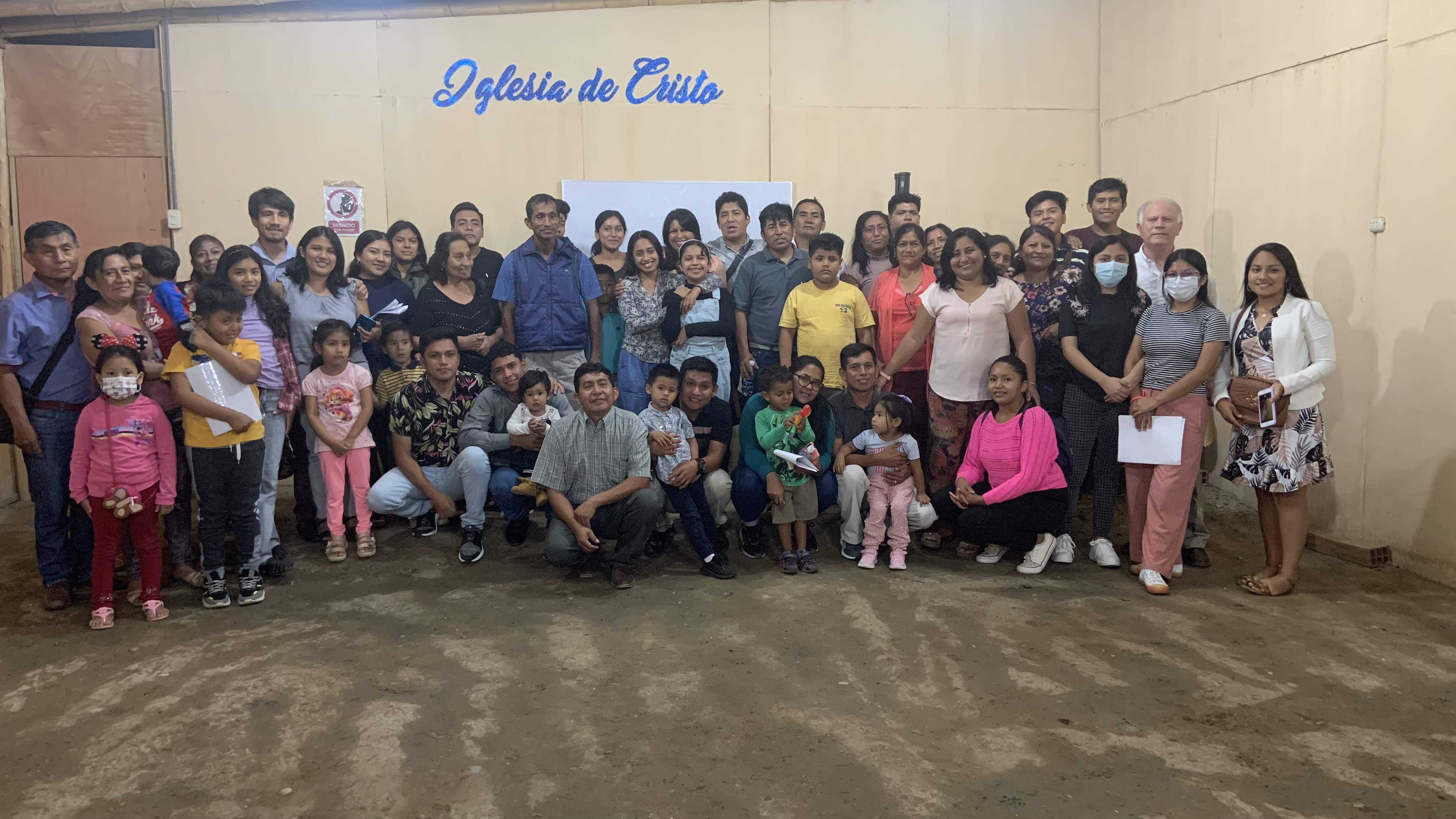 Catacaos
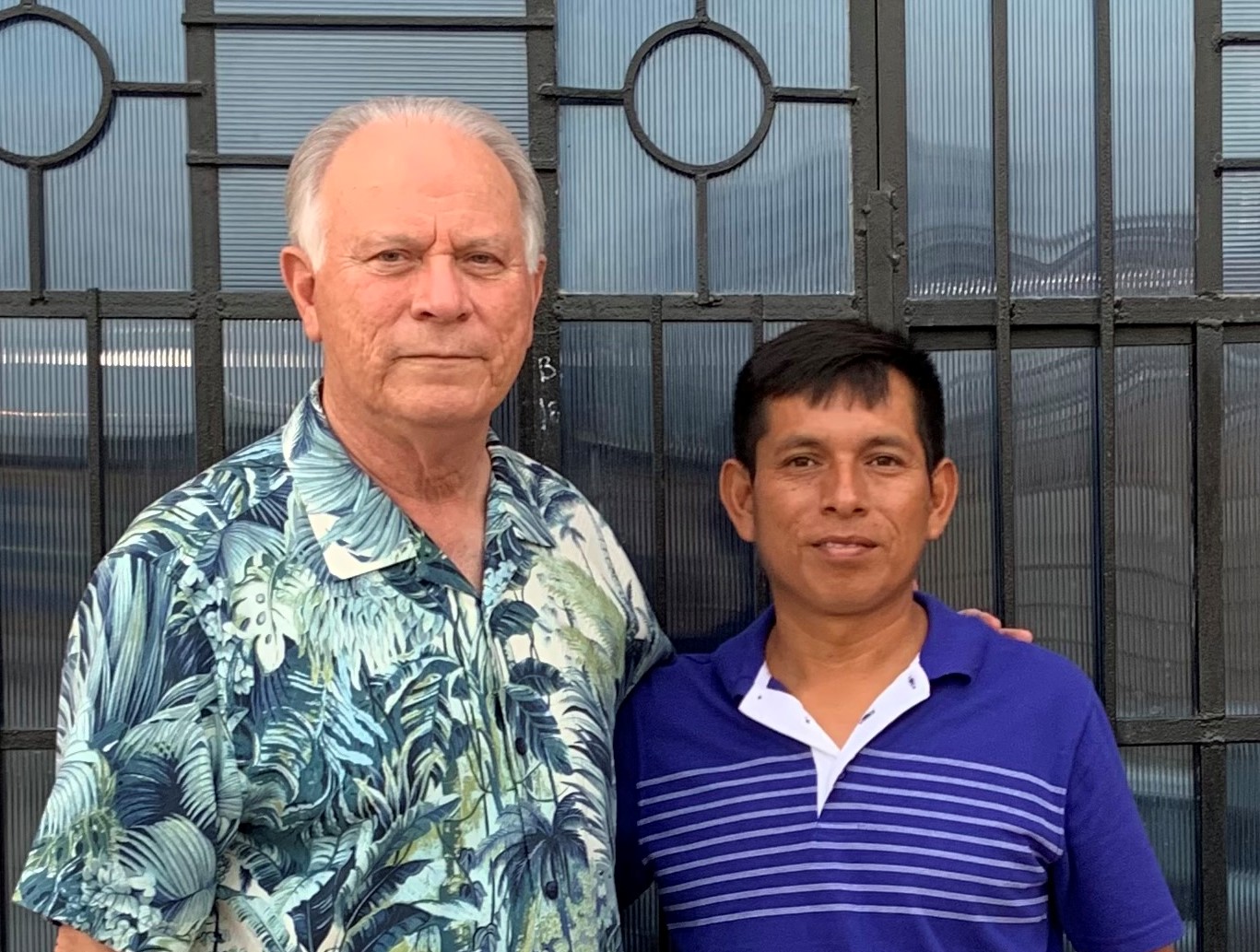 Henrry Nelson Cruz
Havana, CubaMarch 2022
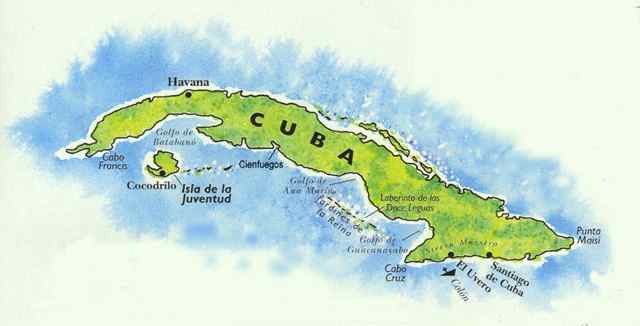 Tampa, Florida1930’s – 1940’s
José Ricardo Jiménez – Cuban/USA   Ernesto Estévez – Cuban/USA
Pedro Puig – Cuban/USA